14.圆明园的毁灭
第1课时
同学们查阅资料，预习了本课，这节课我们一起初读课文，学习生字、词语，然后感知圆明园的布局美！
查阅资料我知道
有一座言语无法形容的建筑，一种恍若月宫的建筑，这就是圆明园 !
                  ——雨果
课题为何叫“圆明园的毁灭”？
课题称之为“圆明园的毁灭”是因为：一把火曾把耻辱写在每一个中国人的脸上，同时在每一个中国人的心里烙上了深深的仇恨，这把火腾空燃烧的时候，一个拥有黄河和长江滚滚波涛的民族，一个拥有亿万双有力的手和亿万双泪汪汪眼睛的民族，却只能握着空拳，眼睁睁地看着这座万园之园化为一片灰烬。研读课文就知道缘由！
认读词语
sǔn         huáng                    lóng tī             háng
损失   皇家园林    玲珑剔透     杭州西湖
lái yáo        hóng                  sòng               qīn
蓬莱瑶台   宏伟建筑     宋代      侵入
tǒng                xiāo                    guī                    jìn
统统掠走   销毁罪证     瑰宝      灰烬
朗读字词，并给它们找朋友
估  损  皇  组
般  征  苏  宏  唐
凡  统  销  略  奉
重点字指导书写临摹
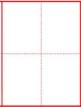 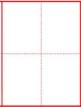 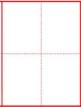 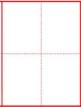 lóng
tī
lái
yáo
瑶
莱
剔
珑
瑶台
玲珑
挑剔
蓬莱
这个陶瓷小笔筒玲珑剔透，好美哟！
重点字指导书写临摹
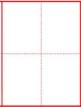 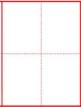 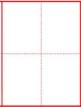 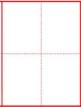 hóng
jìn
qīn
xiāo
侵
宏
烬
销
侵略
灰烬
销毁
宏伟
三峡大坝气势宏伟，好壮观呀！
结构分类
宏
销
侵
烬
剔
珑
莱
瑶
左右   结构
上下  结构
珑
剔
瑶
莱
宏
侵
烬
销
易写错的字书写指导
lóng
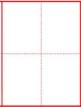 珑
“珑”的右上角不要少点。
造句：“小巧玲珑”的玩具真精致！
易写错的字书写指导
yáo
“瑶”字是左右结构的字，右上面是两点一撇，不要写错了。
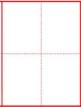 瑶
诗句：
又疑瑶台镜,飞在青云端。
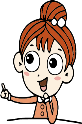 加一加
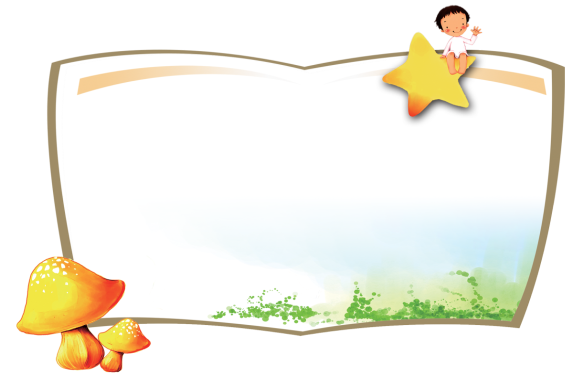 王+龙=珑
艹+ 来=莱
火+尽=烬
易+刂= 剔
换一换
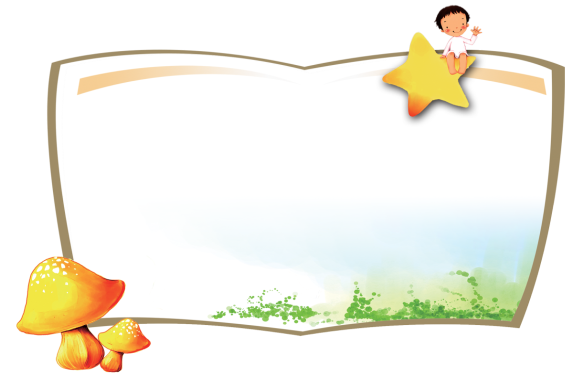 珑-王+艹 =茏
瑶-王+扌= 摇
圆明园的毁灭
解读题目
课文从哪两个方面去写？
本节课感知一个方面。
初读课文，思考下面的问题：
1.圆明园的布局是怎样的？
2.它在建筑上有哪些特点？
3.它里面都收藏了些什么？
4.圆明园是怎样被毁灭的？
看一看 读一读 想一想 议一议
圆明园昔日辉煌之一:
布局美
小组讨论：结合图片的内容，说说“众星拱月”的“月”指什么,“星”指什么,说说对“众星拱月”一词的理解。
看图说一说你对“众星拱月”的理解。
圆明园
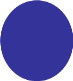 长春园
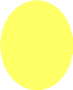 万春园
回答刚才的问题
“众星拱月”是什么意思？“月”指什么,“星”指什么？
“月”指的是圆明园，“星”指的是“万春园、长春园”。
众星拱月:许多星星聚集、环绕着月亮。比喻众人拥戴一人或众物围绕一物。同“众星攒月”。
带着刚才的理解朗读
圆明园在北京西北郊，是一座举世闻名的皇家园林。它由圆明园、万春园和长春园组成，所以也叫圆明三园。此外，还有许多小园，分布在圆明园东、西、南三面。众星拱月般环绕在圆明园周围。
朗读段落，注意红色字体的词语朗读！
带着刚才的朗读理解词语
“举世闻名、众星拱月”是什么意思？
举世闻名：形容非常著名，全世界都知道。
我国的万里长城举世闻名。
默读课文，找出概括地评价了昔日圆明园的历史地位的句子？
圆明园在北京西北郊，是一座举世闻名的皇家园林。
●   ●   ●   ●
圆明园是当时世界上最大的博物馆、艺术馆。
●  ●  ●
●  ●  ●
圆明园是园林艺术的瑰宝、建筑艺术的精华。
●  ●
●  ●
同座互相说一说带点词语的理解，教师指导。
结合图画说出“众星拱月”的体会
此外，还有许多小园，分布在圆明园东、西、南三面。众星拱月般环绕在圆明园周围。
说出自己读的不同感受教师指导！
课后作业
1.回家把生字每个写五个，组两个词语。2.背诵喜欢的段落。 
3.在书中批注自己的读书体会。